Soyinka extracts
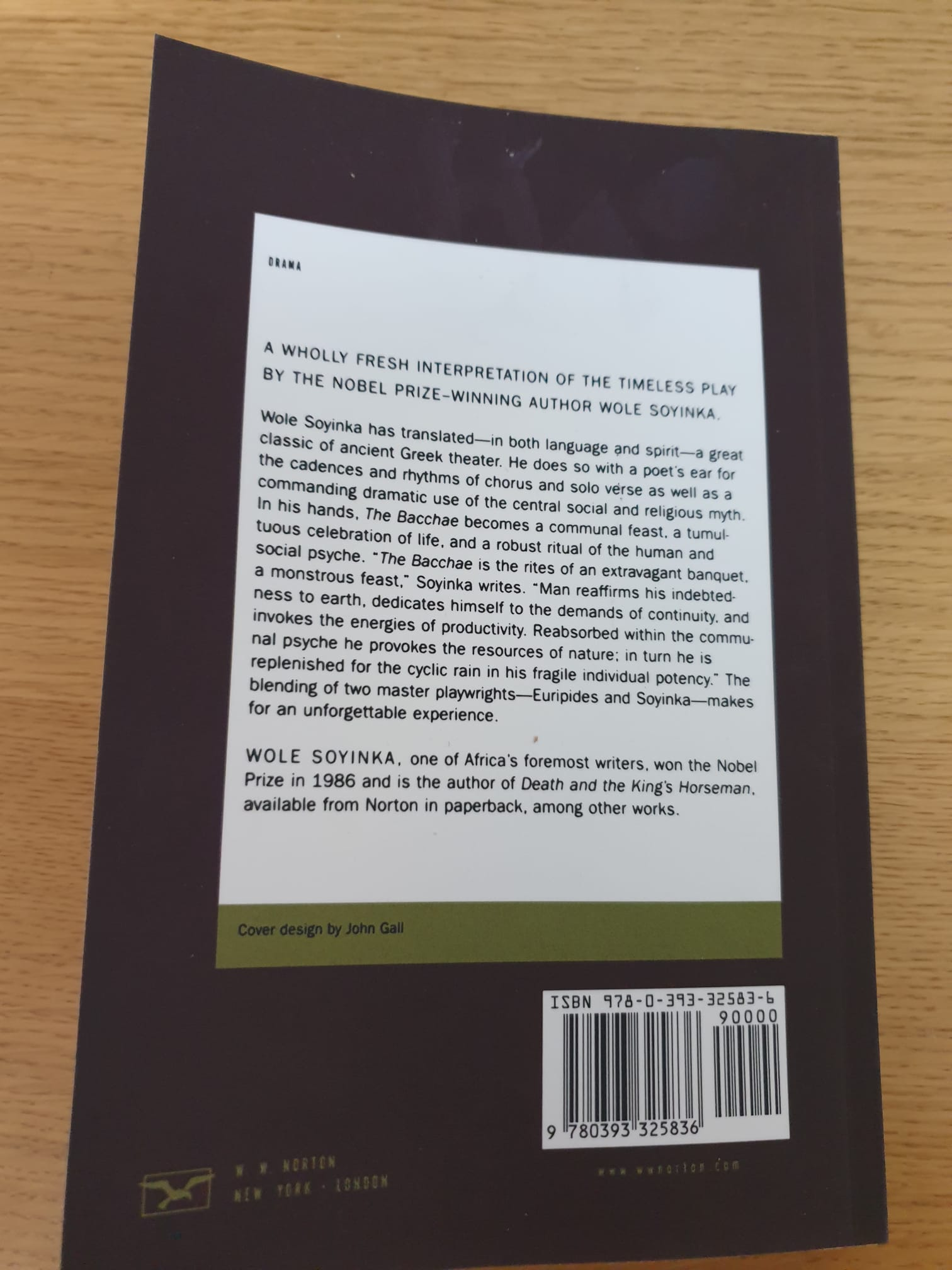 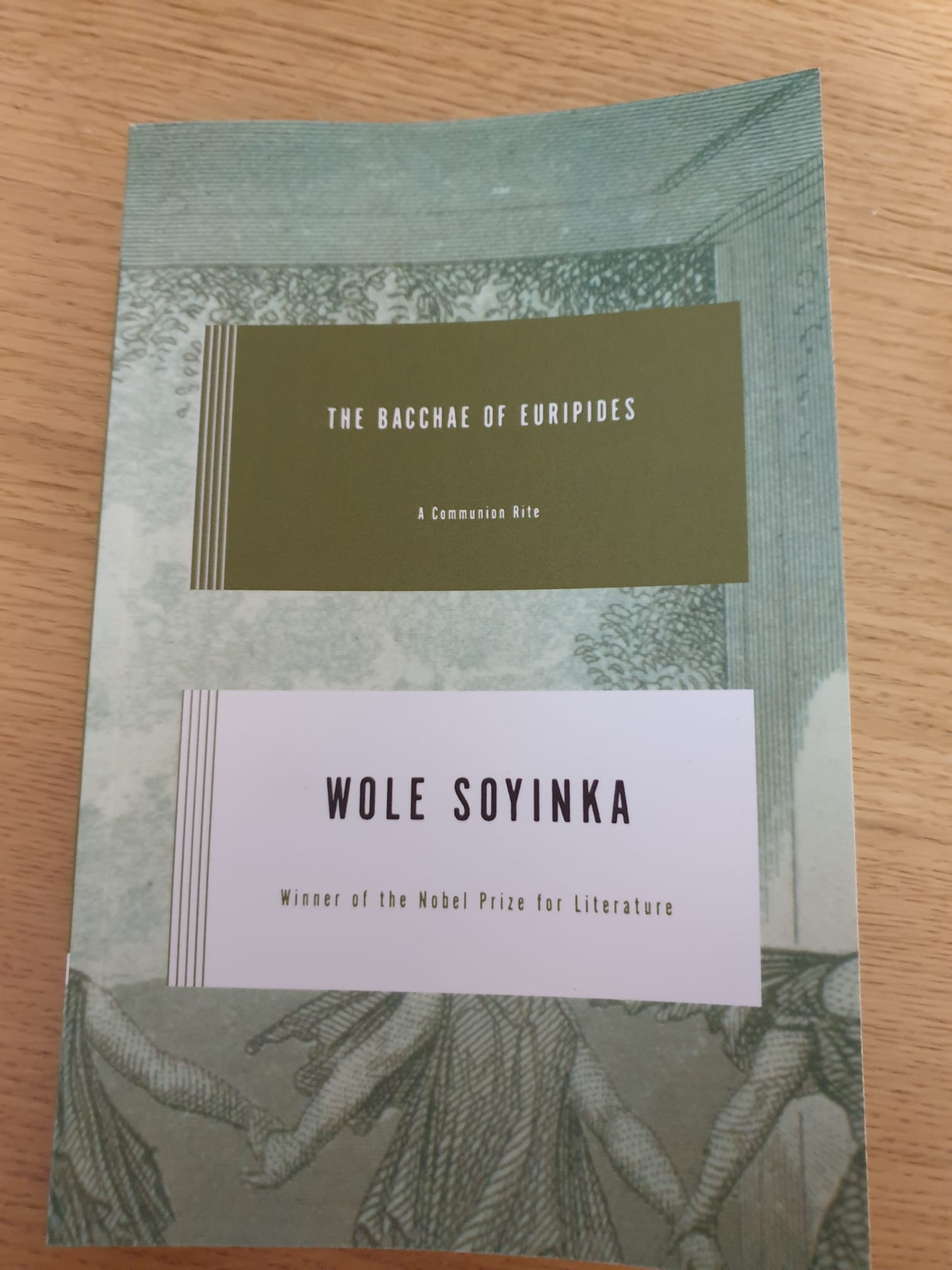 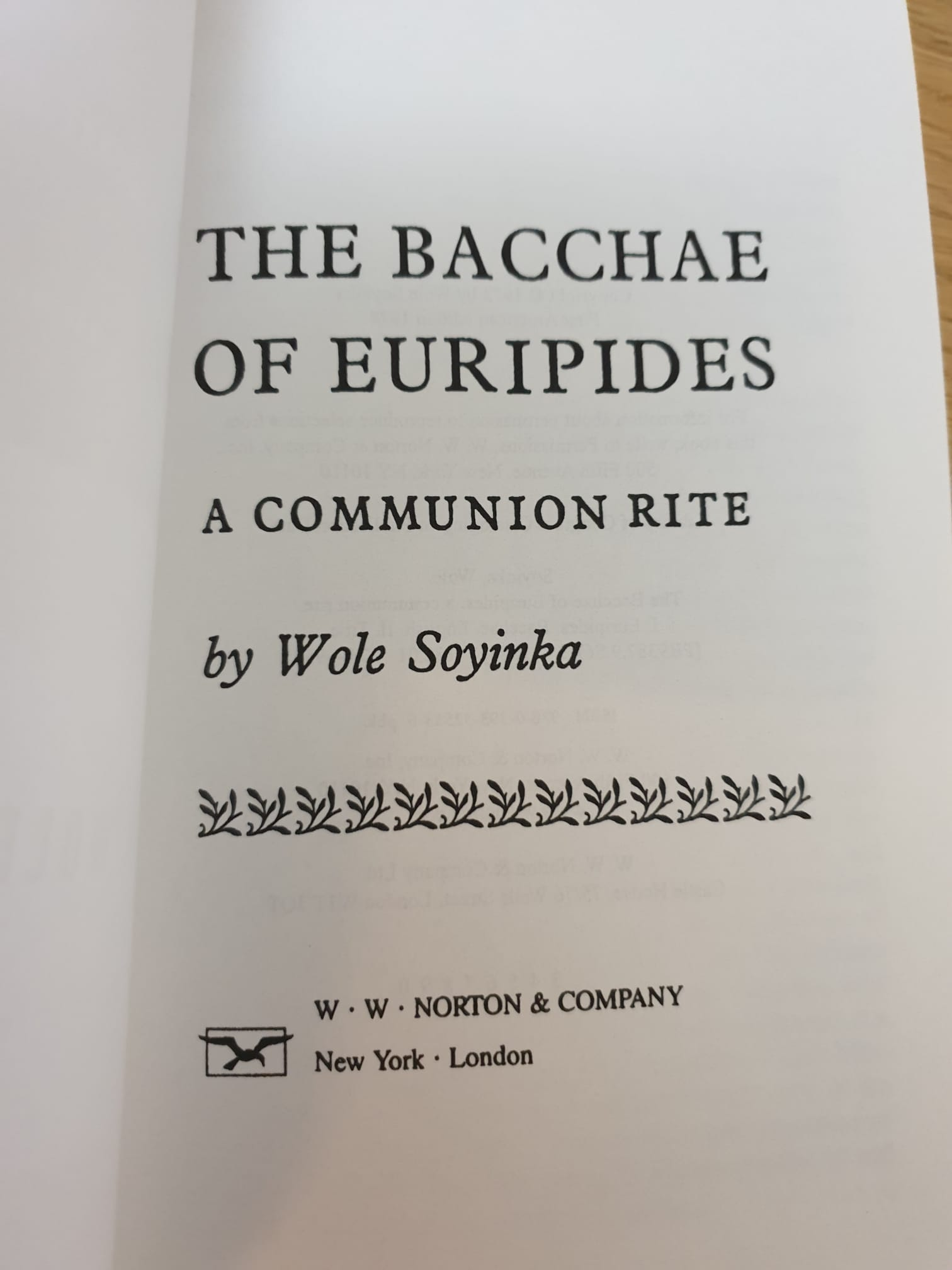 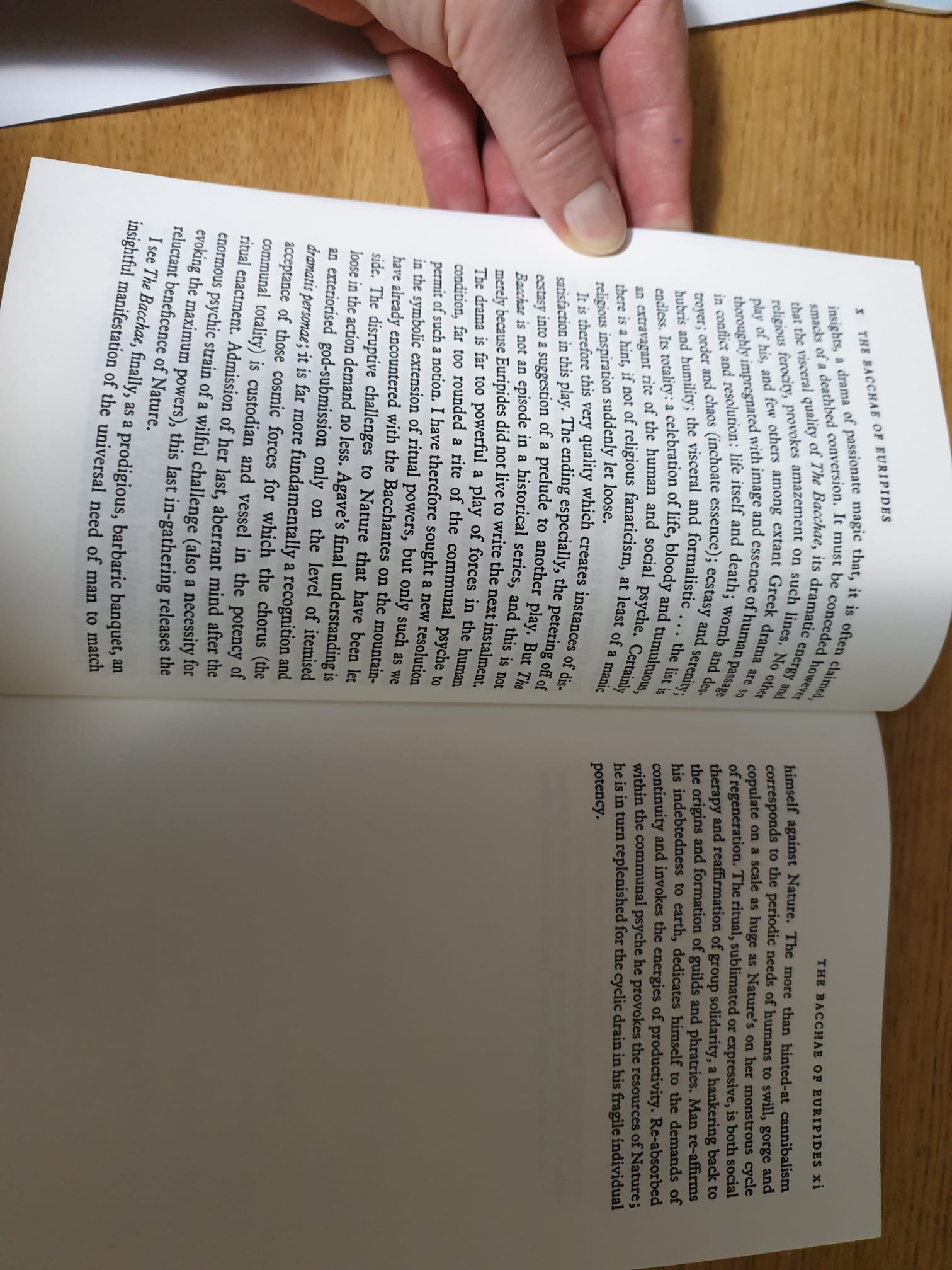 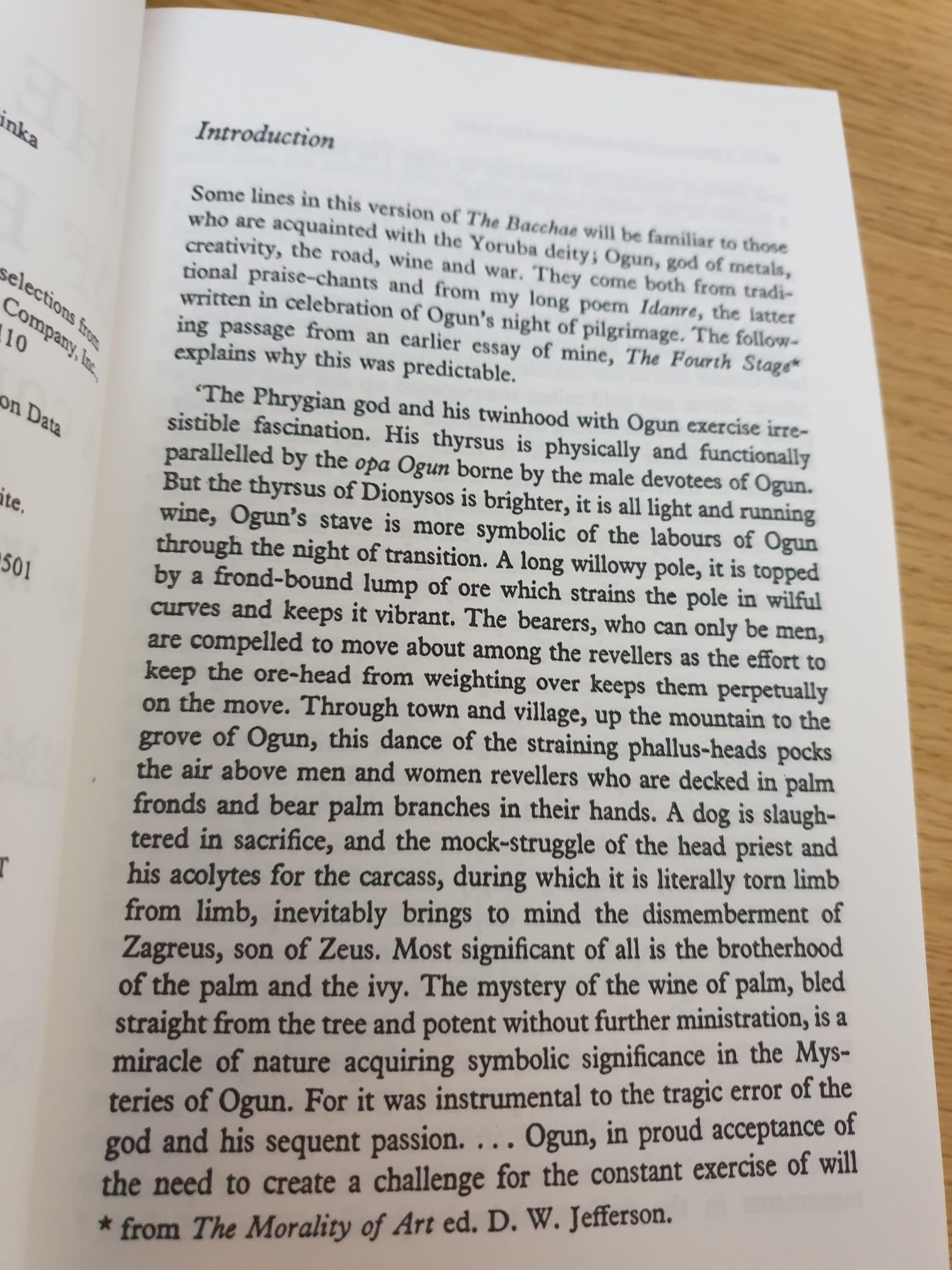 The 1st and last pages of the intro (not consecutive!)
A (Soyinka)
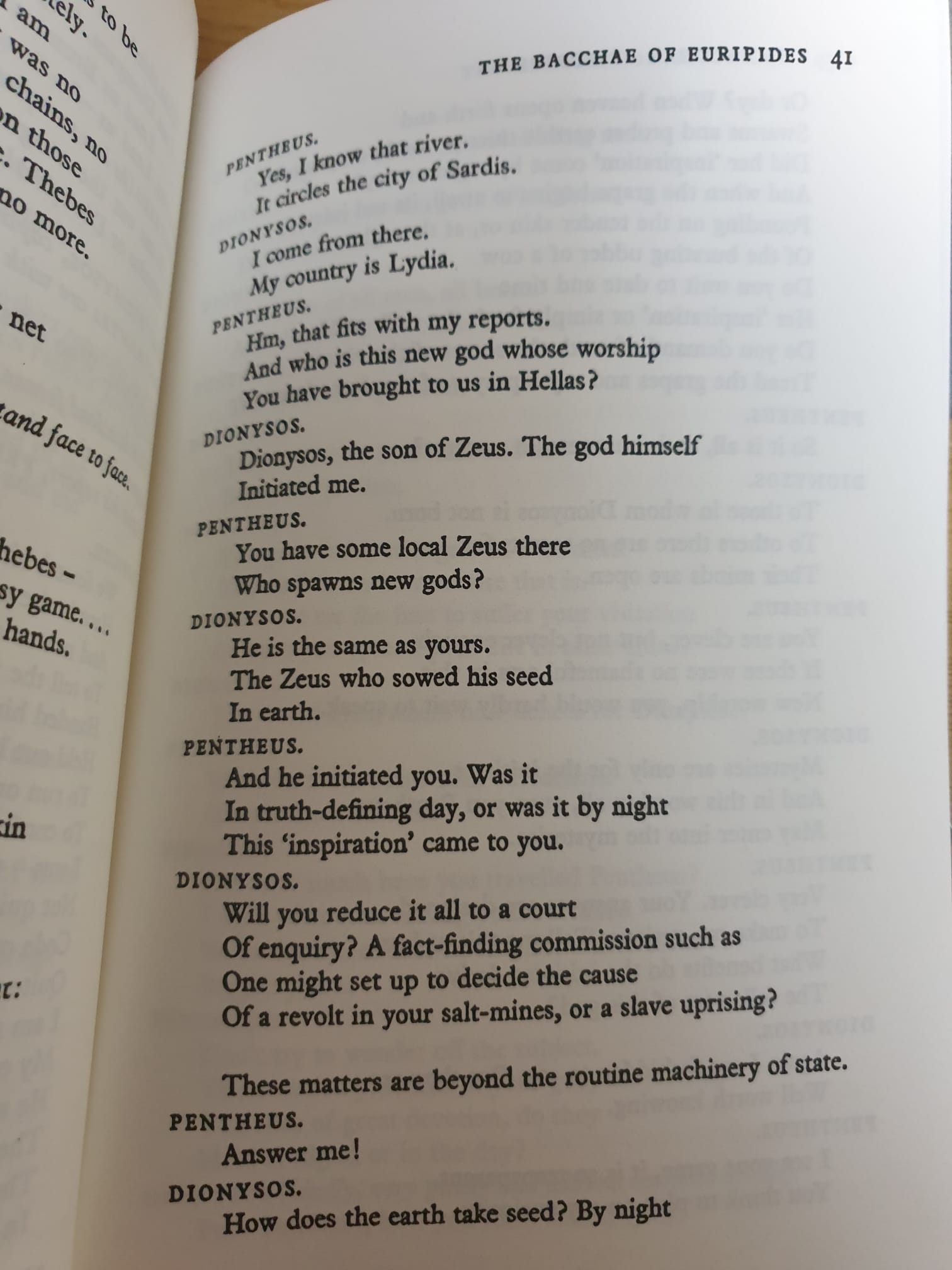 B Soyinka
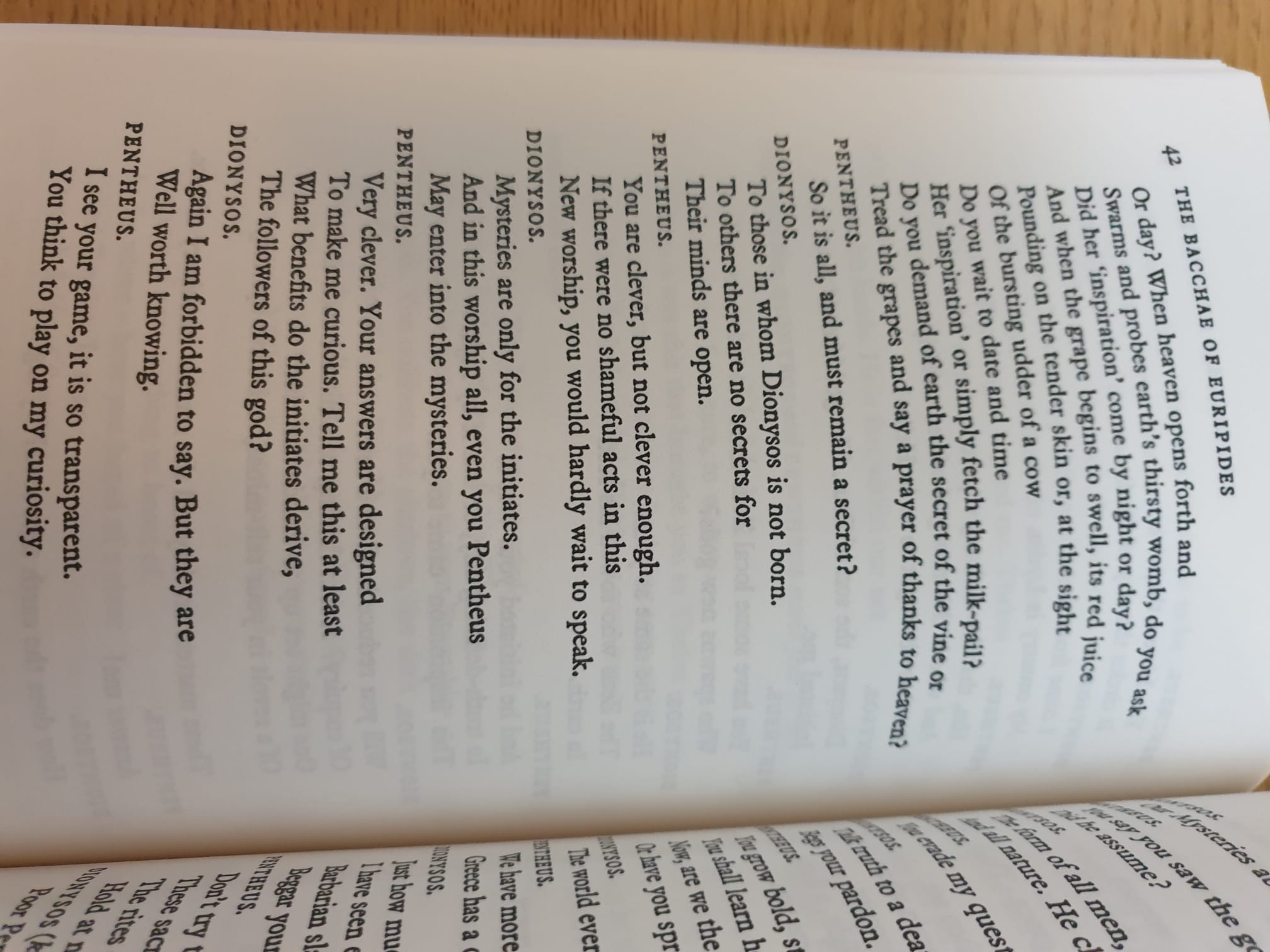 C Soyinka
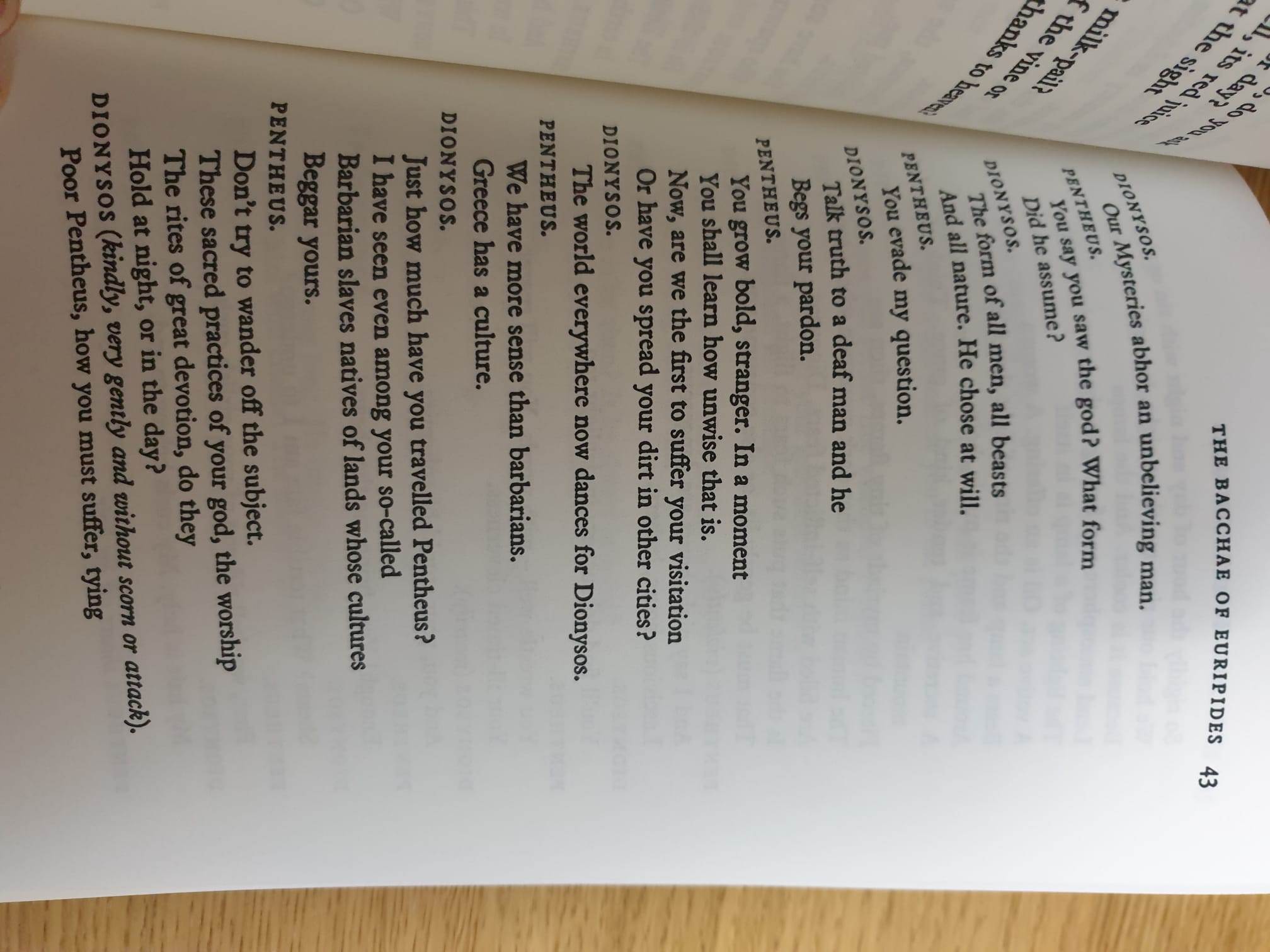 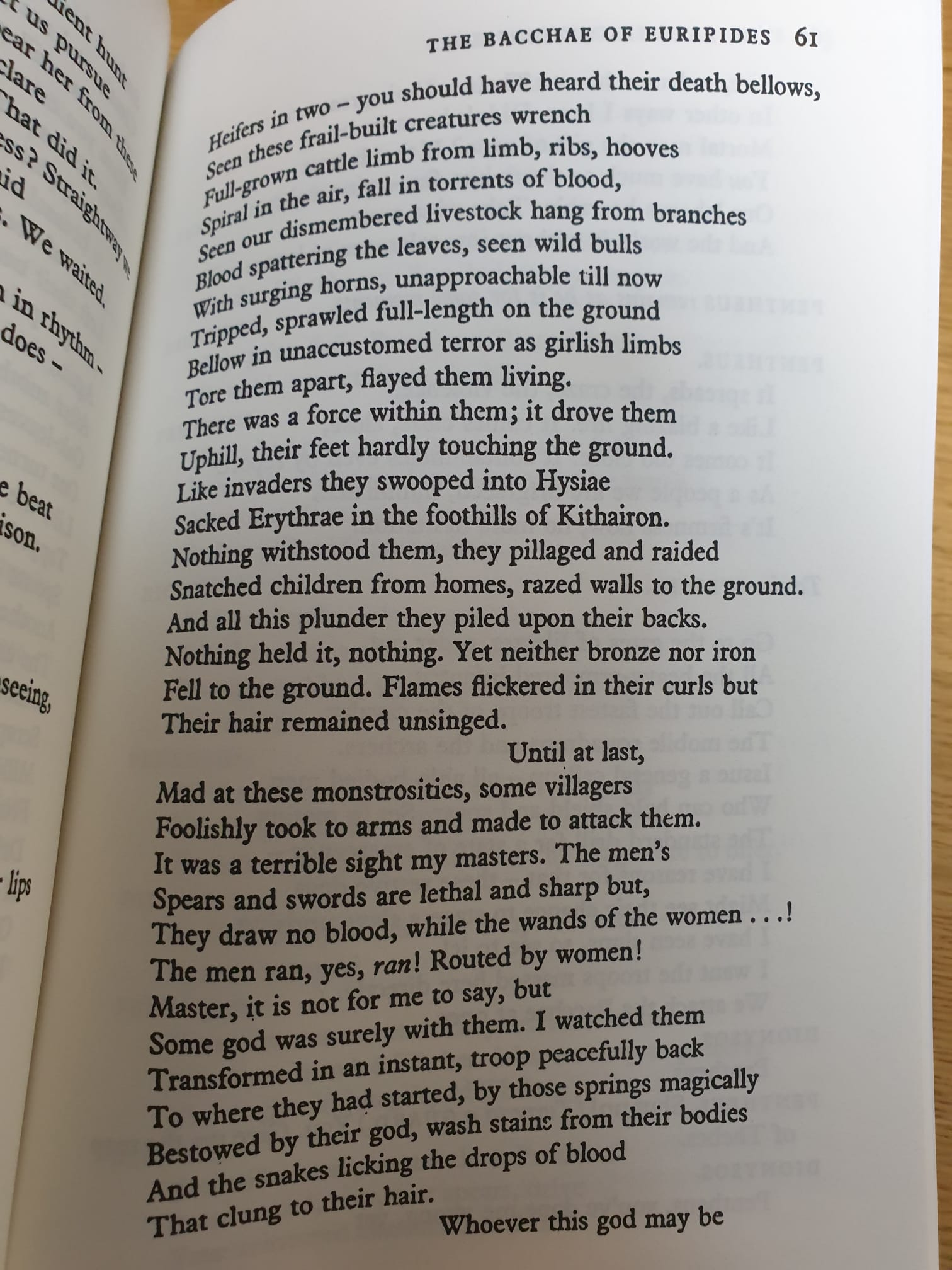 D Soyinka
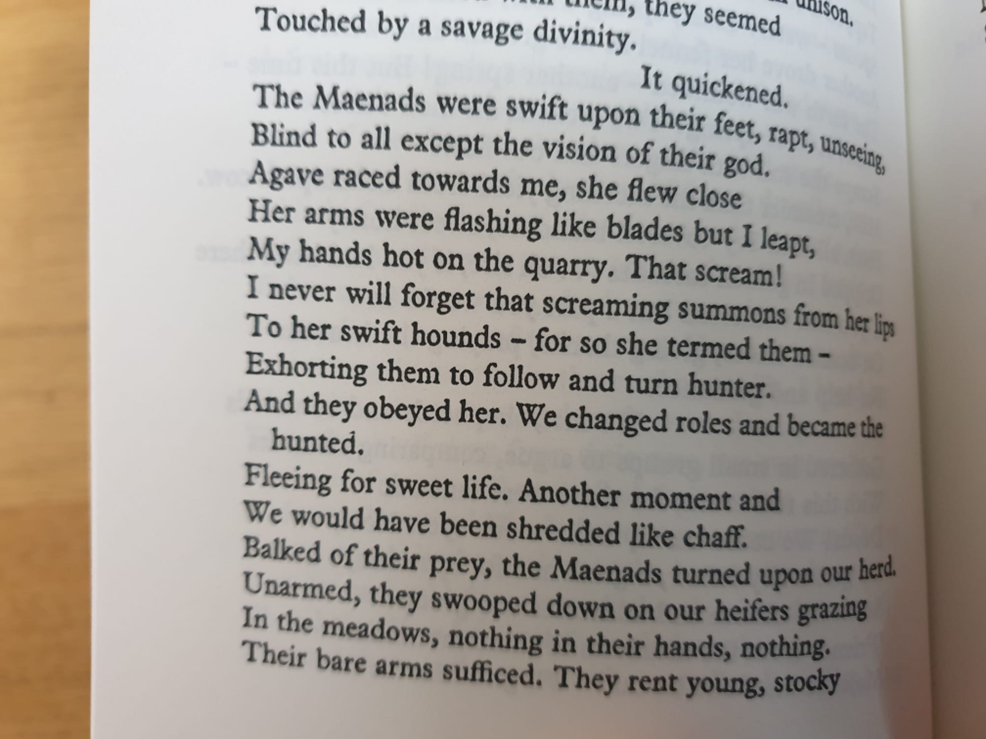 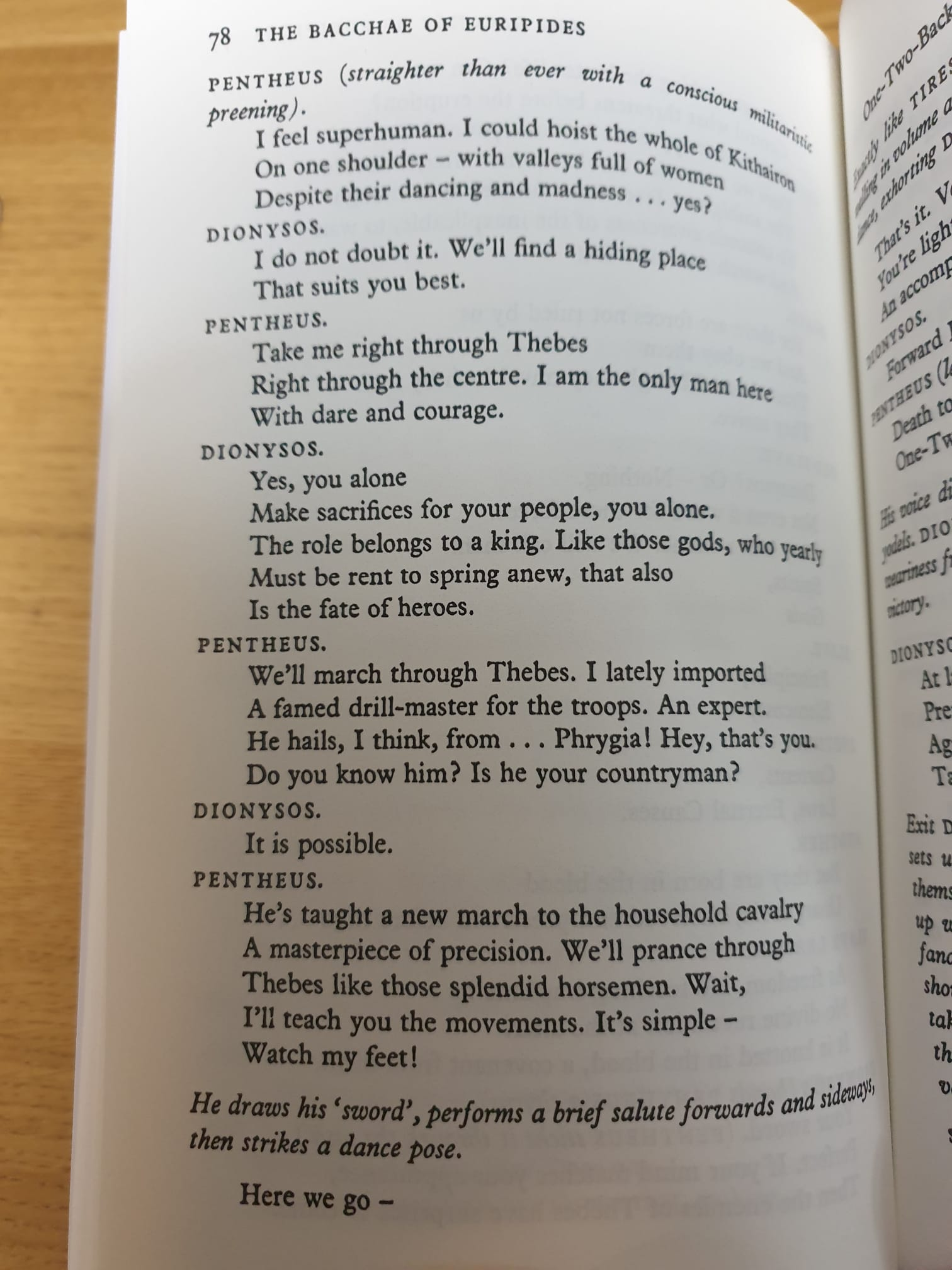 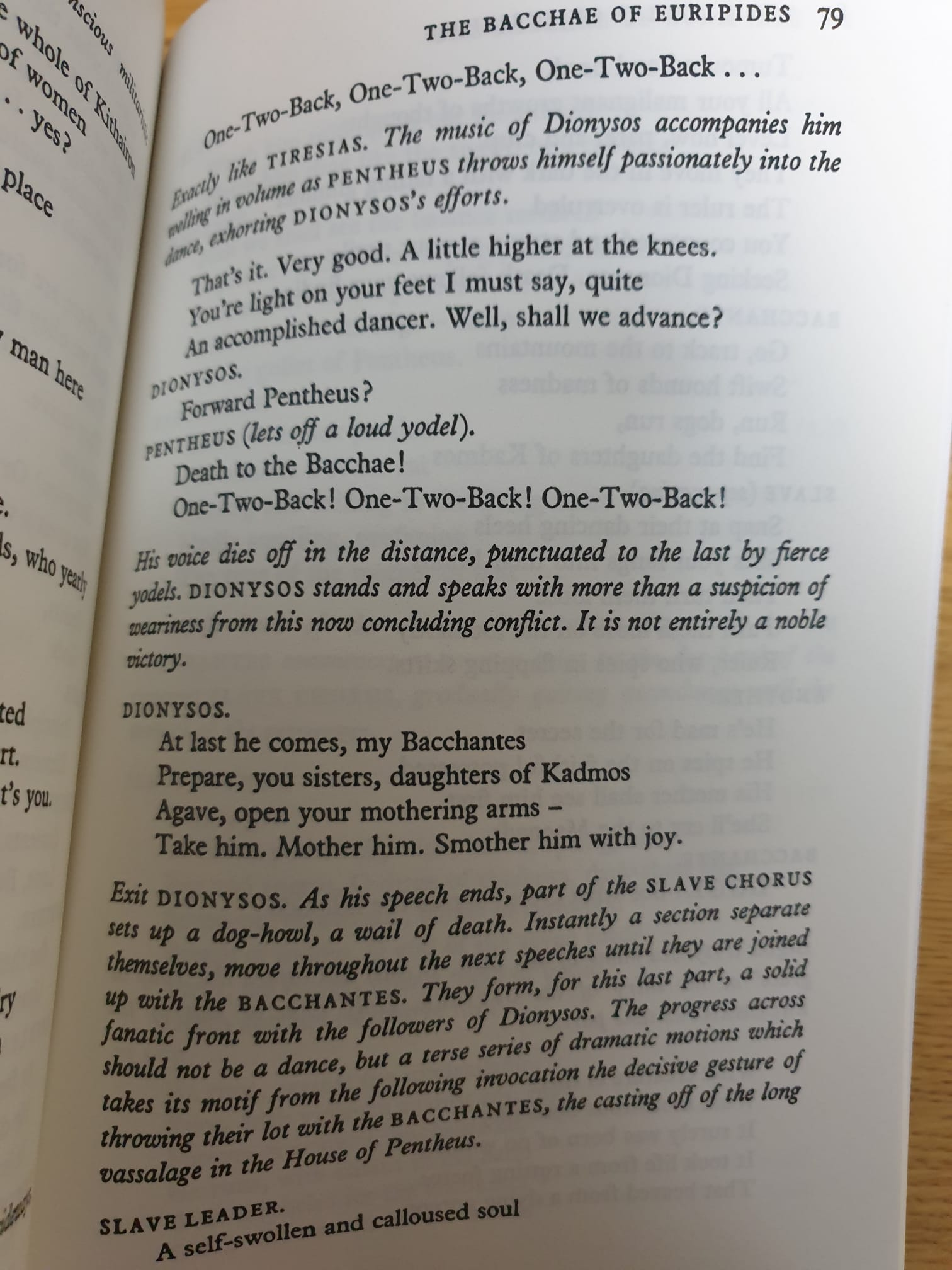 E Soyinka
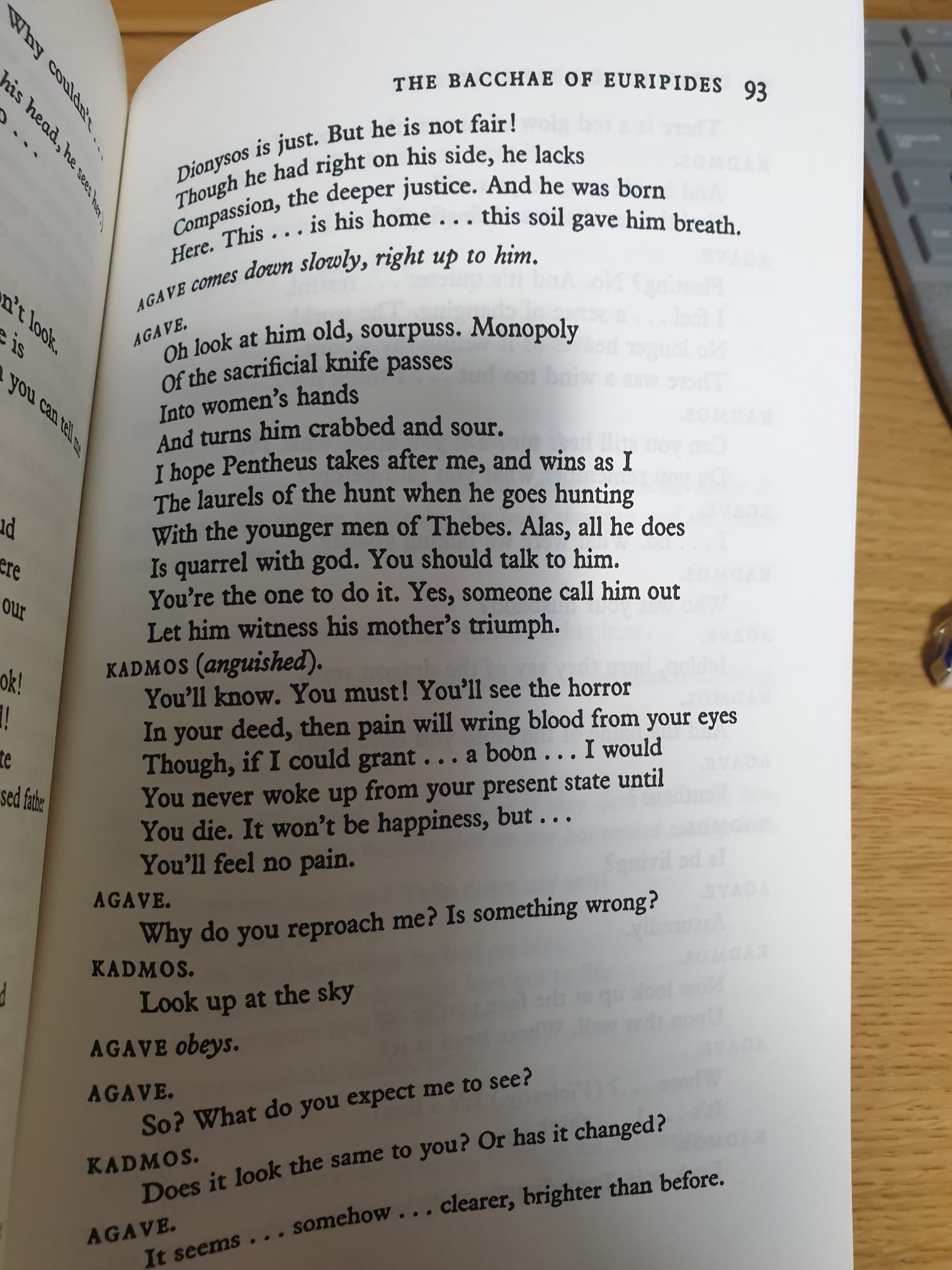 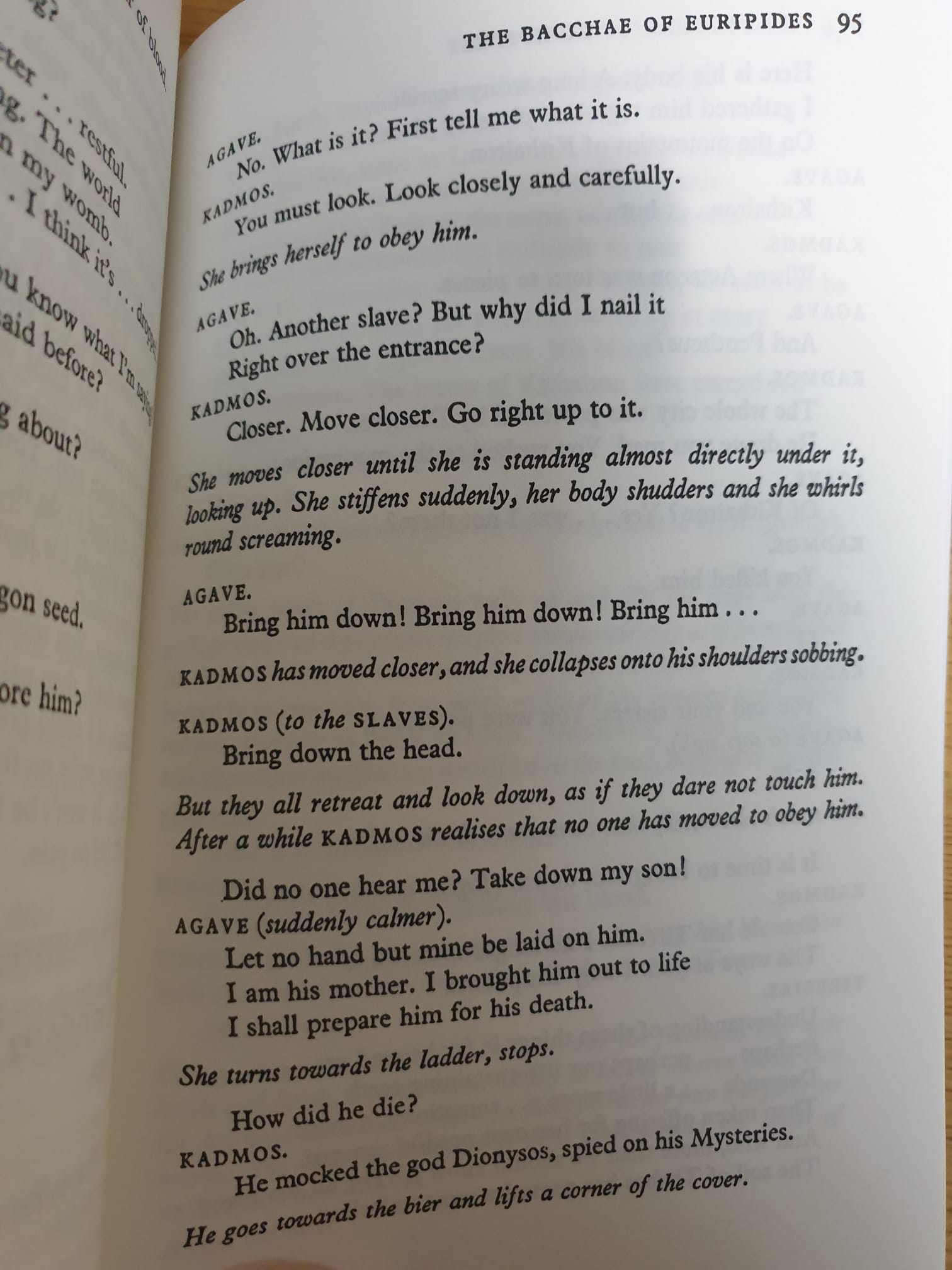 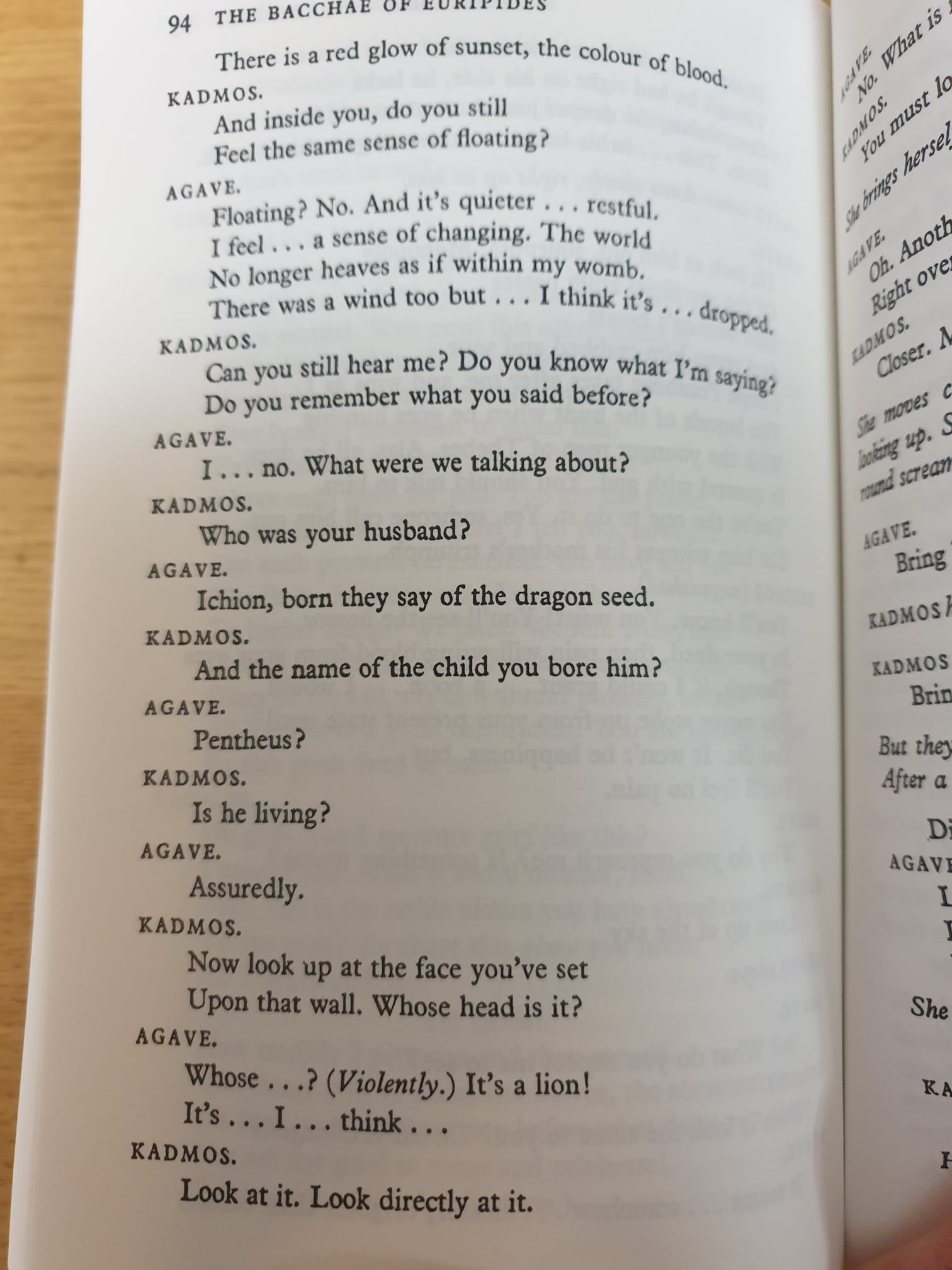 F     Soyinka